DDIM - Dachgesellschaft Deutsches Interim Management Deutschlands führender Wirtschafts- und Berufsverband für professionelles Interim Management stellt sich vor.
[Status: 2. Quartal 2017]
Ihre Gastgeber
Herbert Baumann
Interim Manager, Vorstandsmitglied der DDIM 
Inhaber Baumann Management Solutions

Seit 1987 unterstützt Herbert Baumann mittelständische und Konzern-unternehmen dabei, ihren Unternehmenswert zu steigern. Dabei kann er auf Erfahrungen sowohl als Consultant, wie auch als CEO, COO oder Führungskraft zurückgreifen. 

Seine Aufgabenschwerpunkte sind:
Business Development / Wachstumsstrategien / Neukundenakquisition
M&A Projekte / Post Merger Integration / Steuerung internationaler Tochtergesellschaften  
Prozessoptimierung / Cost Cutting / Optimierung Einkauf / Restrukturierung / Industrie 4.0 
Generalistische Unternehmensführung mit Hands-on-Führungsstil
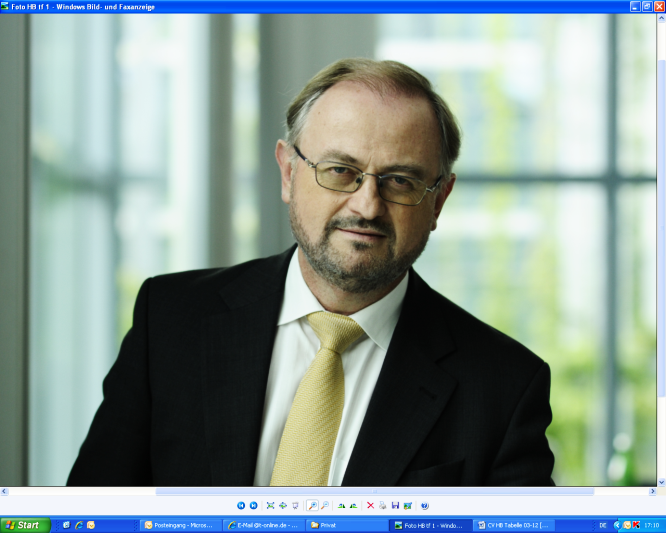 Wer sind wir?
Die Dachgesellschaft Deutsches Interim Management e.V. (DDIM)
wurde 2003 gegründet.
ist heute der führende Wirtschaftsverband für professionelles Interim Management und der Berufsverband der Interim Manager.
ist die Branchenvertretung für das professionelle Interim Management gegenüber Politik, Wirtschaft und Medien.
steht für hohe Qualität im Interim Management, sowohl für Interim Manager als auch für Provider und Sozietäten.
fördert die Professionalisierung des Interim Managements: Wir ...
definieren Branchenstandards,
engagieren uns für konsequente Qualitätssicherung, 
organisieren Qualifizierungsangebote und 
den Wissenstransfer unserer Mitglieder.
Die Manager der DDIM
Über 400 Interim Manager sind Mitglied in der DDIM.
Unsere Mitglieder sind Interim Manager der ersten und zweiten Führungsebene (dritte Ebene abhängig von Unternehmensgröße) mit Übernahme von Führungs- und/oder Ergebnisverantwortung.
DDIM-Manager haben Erfahrung im Interim Management
Die Mitglieder der DDIM haben sich einen verbindlichen Ehrenkodex gegeben. Grundsätzlich gilt: 
Alle Mitglieder richten ihre Entscheidungen und Handlungen am Wohlergehen des beauftragenden Unternehmens, dessen Mitarbeitern und Gesellschaftern unter Einhaltung des Ehrenkodex der DDIM aus.
Unser Netzwerk „Interim Management“
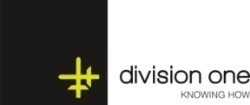 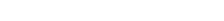 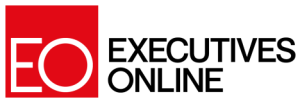 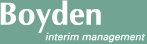 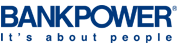 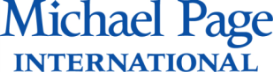 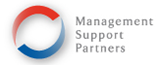 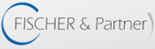 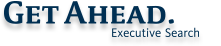 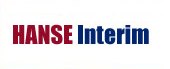 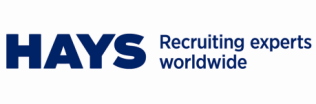 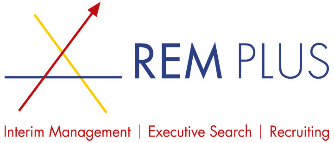 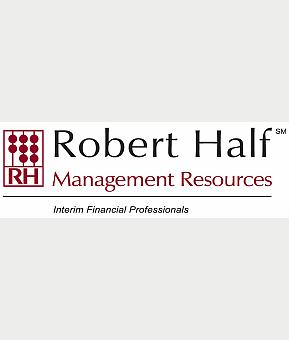 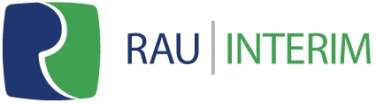 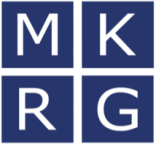 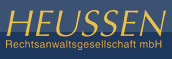 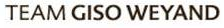 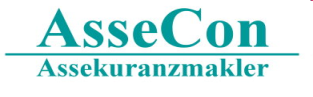 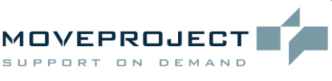 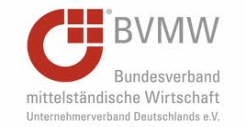 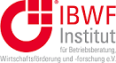 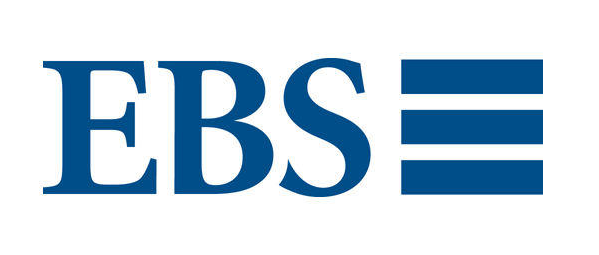 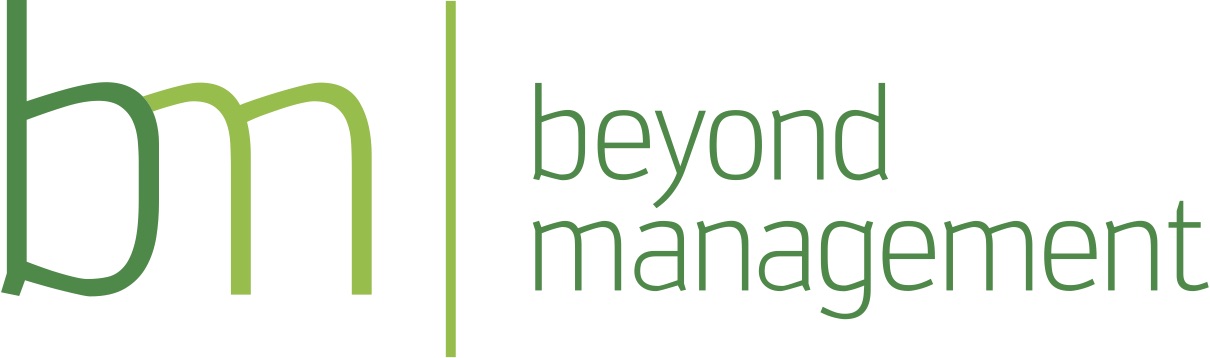 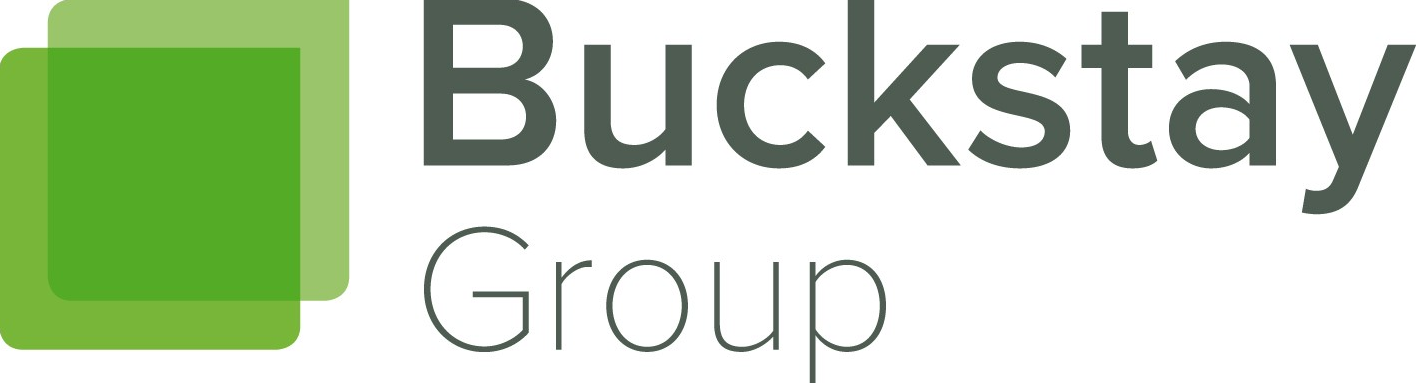 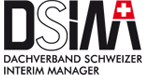 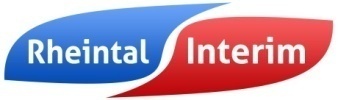 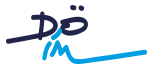 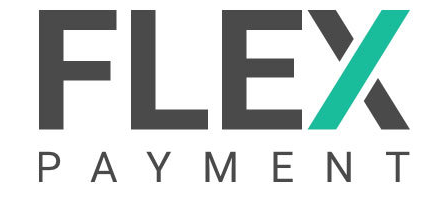 Was bieten wir Ihnen?
Interim Management Magazin
Wichtiges aus der Branche für die Branche
Über 5.000 Leser 
Neue Mitglieder werden vorgestellt
Werden Sie sichtbar durch eigene Beiträge (Case Studies, Interview usw.)! kostenfrei
Prominente Platzierung von Branchen-, Unternehmens- oder Eventmeldungen
Netzwerk
Starkes Netzwerk!
persönliche Kontakte zu Interim Managern , Interim Management-Dienstleistern und weiteren Partnern 
intensiver Austausch in Manager-  und Partnertreffen
DDIM-Veranstaltungen kostenfrei oder zu Vorzugskonditionen
Anfragen von Unternehmen
aktive Mitwirkung in Arbeitsgruppen
Kompetenzgewinn in Fachgruppen
XING- & LinkedIn-Gruppe
Veranstaltungen
Hier trifft sich die Branche.
über 75 Veranstaltungen
jährlicher Branchenevent mit 300 Teilnehmern
Regionalveranstaltungen mit ca. 50 Teilnehmern 
Stammtische jeden Monat
Veranstaltungen Dritter zu Sonderkonditionen
Gewinnen Sie Profil als Organisator

Seien Sie kostenfrei oder vergünstigt dabei.
Was bieten wir Ihnen?
Pressearbeit
Wir bringen Interim Management und Sie in die Medien.
Wir sind das Sprachrohr der Branche.
Sichtbarkeit und Profilierung durch aktive Mitarbeit in der DDIM-PR
Zugang zu Presseanfragen für Interviews, Artikel etc.
Internetseite und Managerprofil
Informationsportal für die Branche und die Wirtschaft
Werden Sie gefunden.
fast 30.000 Besucher pro Monat  
eigene Manager-Profilseite
Suchmaschine auf Homepage
Profilbildung in Kompetenzgruppen
Zugriff auf Know-how-Datenbank im Mitgliederbereich
Sonderkonditionen und Kostenvorteile
Relevante Angebote zu Vorzugskonditionen
Zusammenarbeit mit ausgewählten Partnern
Qualifizierung, Fort- und Weiterbildung
Versicherungsangebote
Rechtsberatung 
Sonderkonditionen bei Doppelmitgliedschaft DSIM, VRIM, IBWF (BVMW)
Ist die Mitgliedschaft auch für Sie interessant? Sprechen Sie uns an!
Noch nicht Mitglied? Sie haben Fragen?Wir freuen uns auf Ihren Anruf.
DDIM e.V. Tel.: 0221 / 71 66 66-16 eMail: info@ddim.de